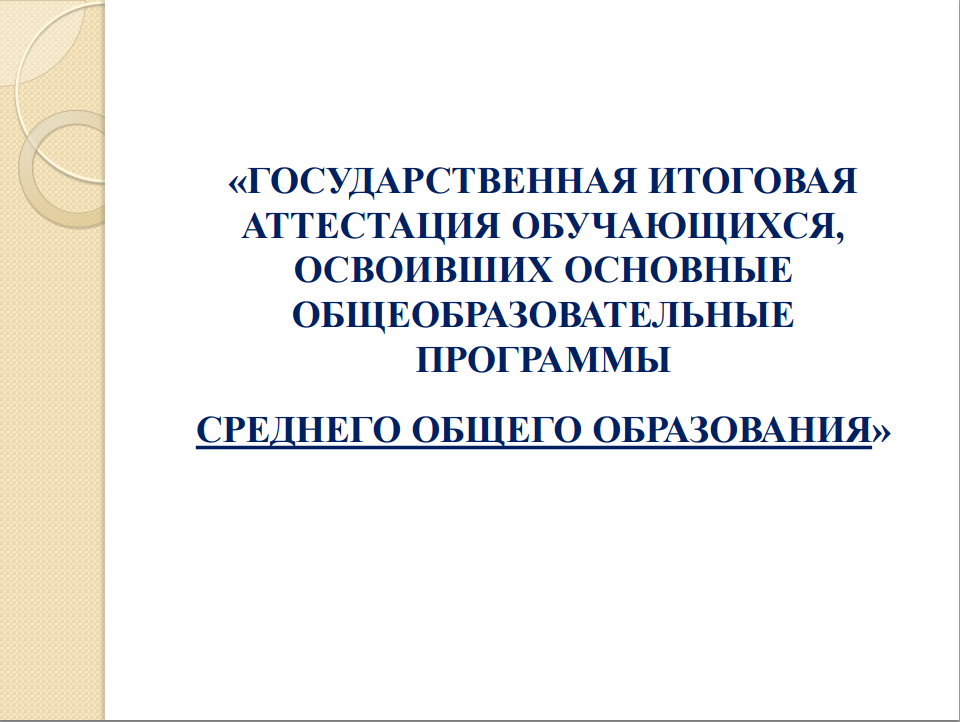 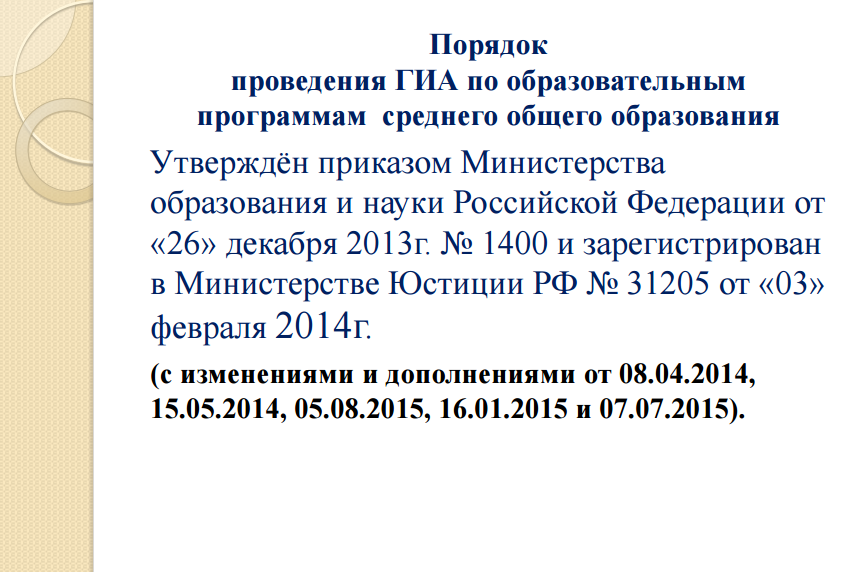 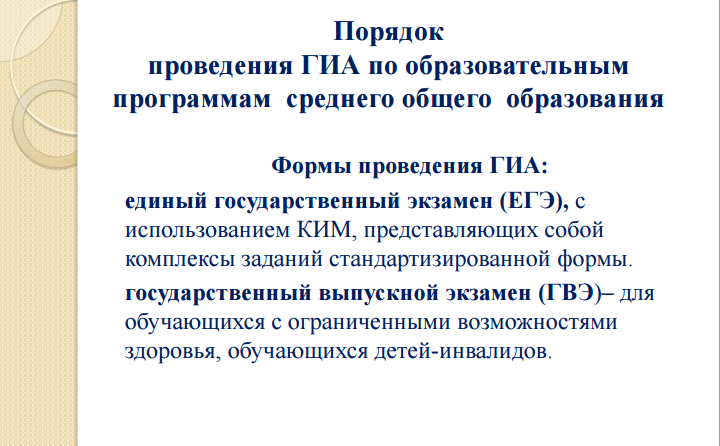 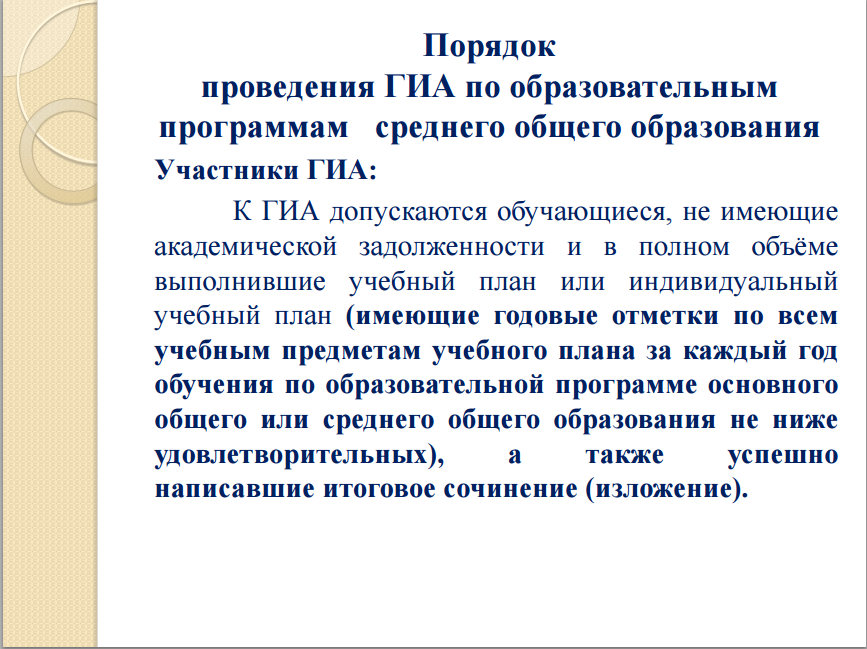 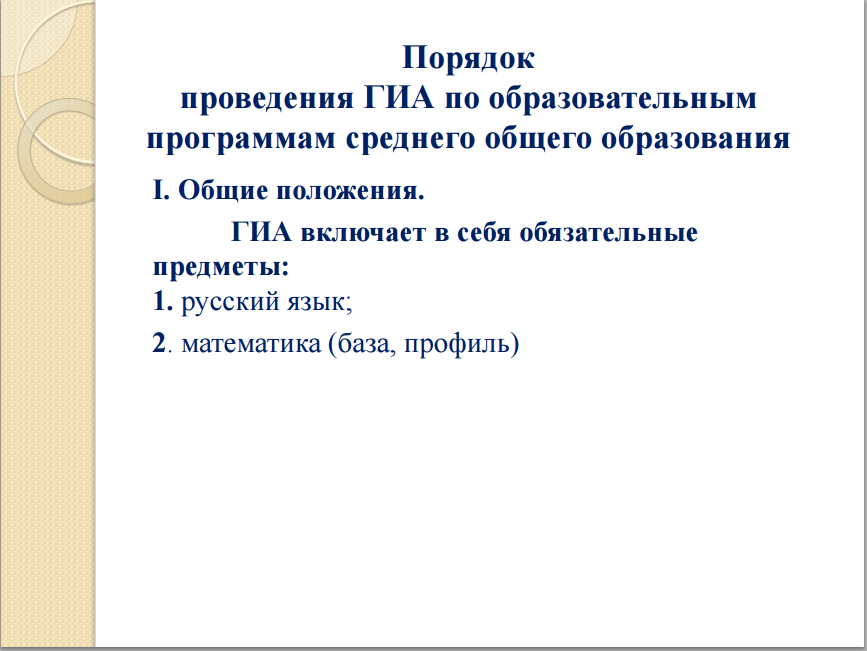 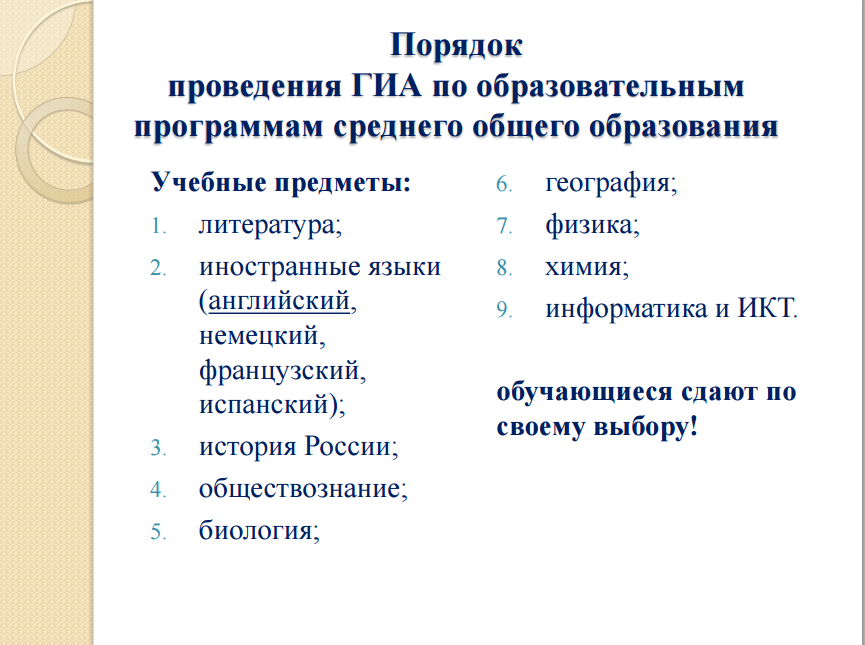 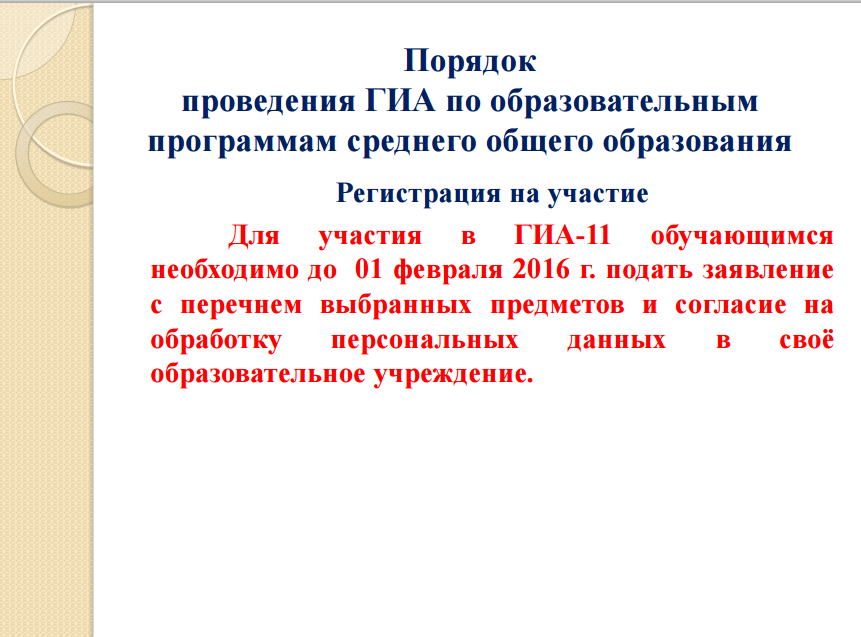 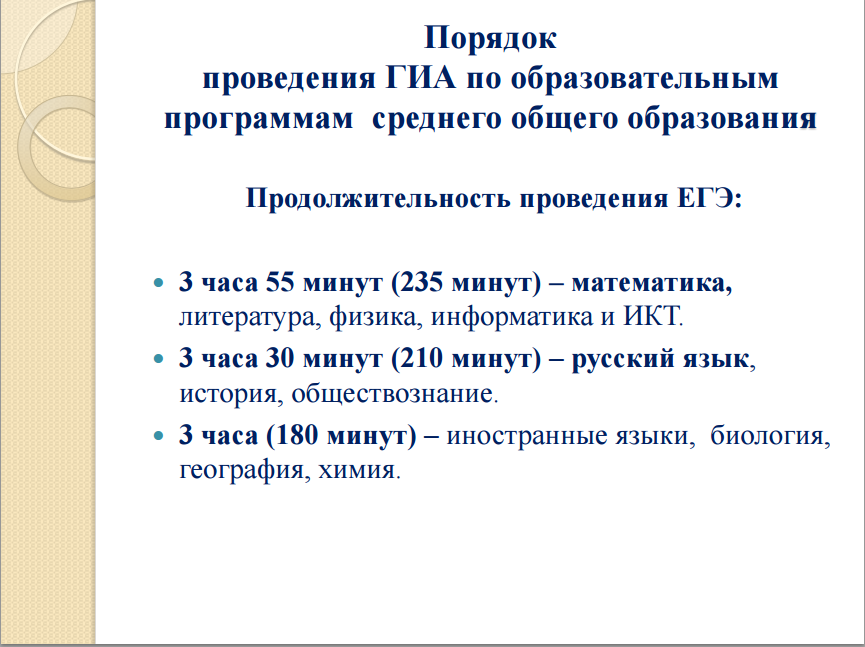 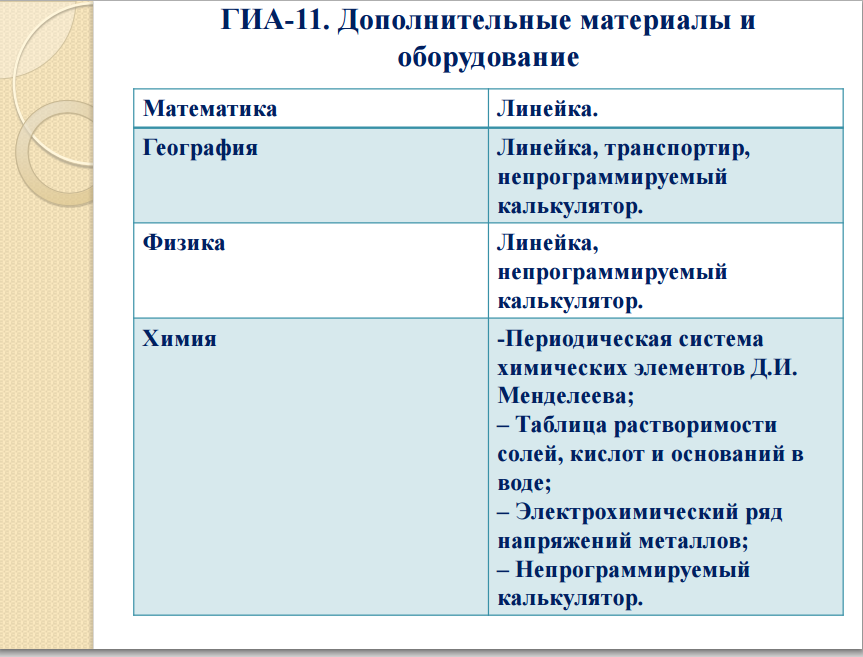 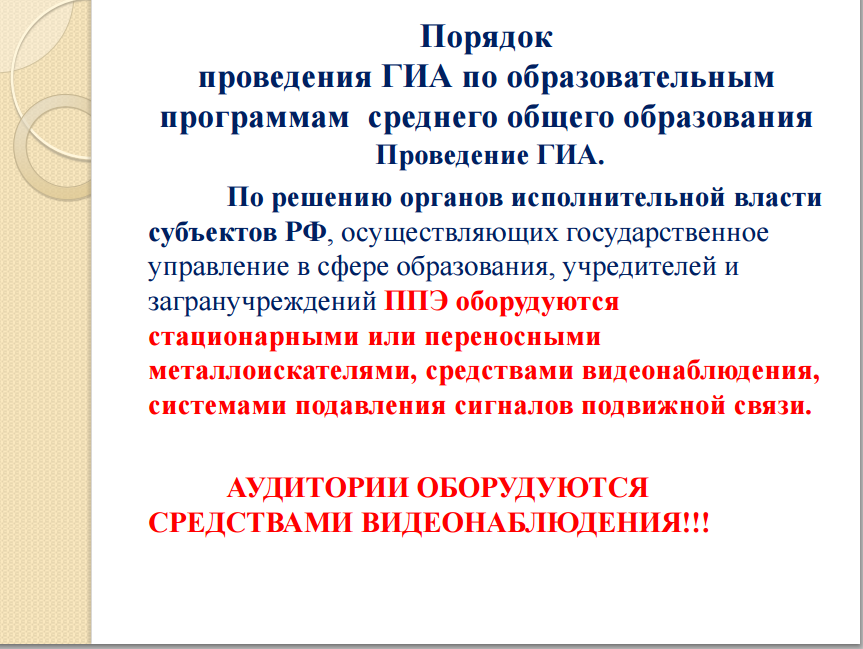 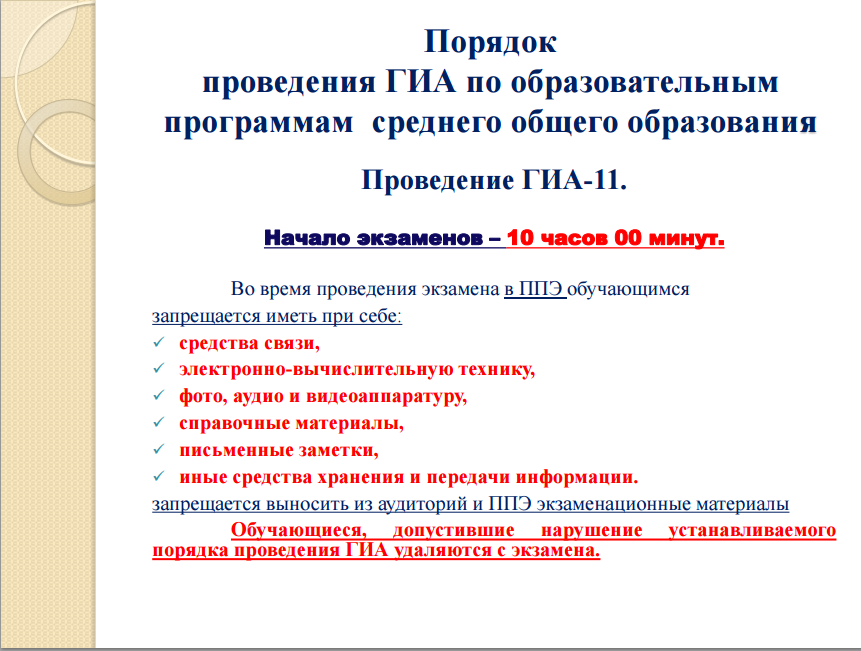 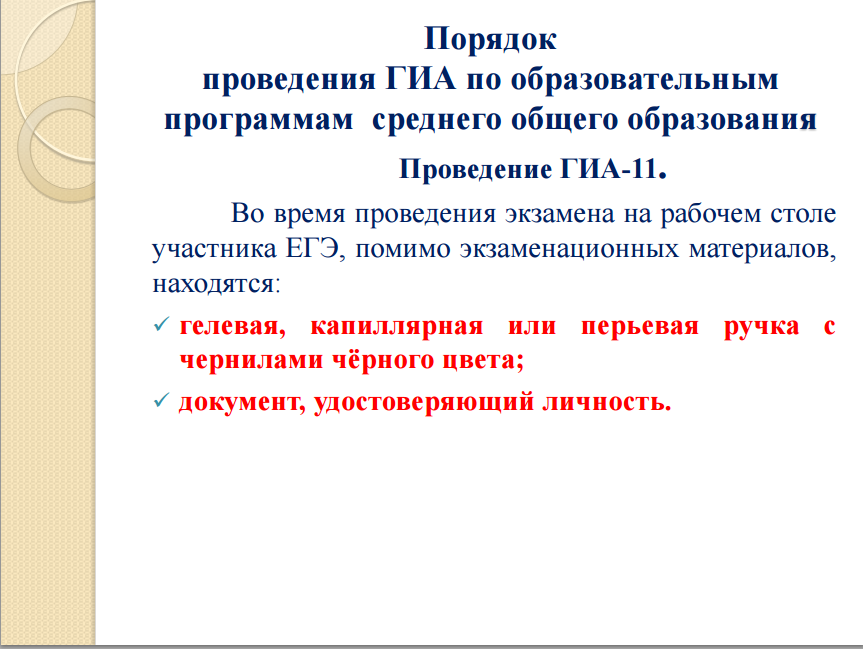 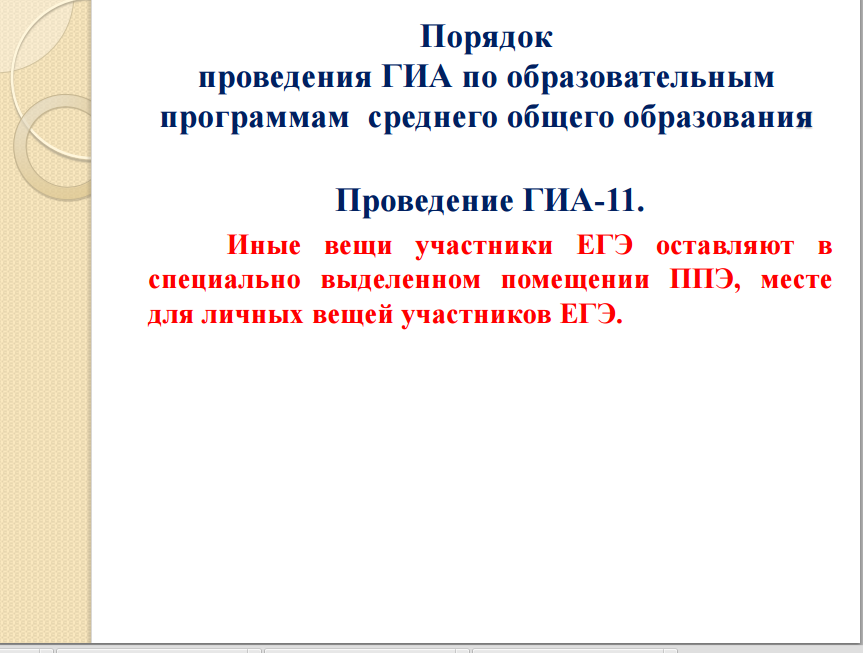 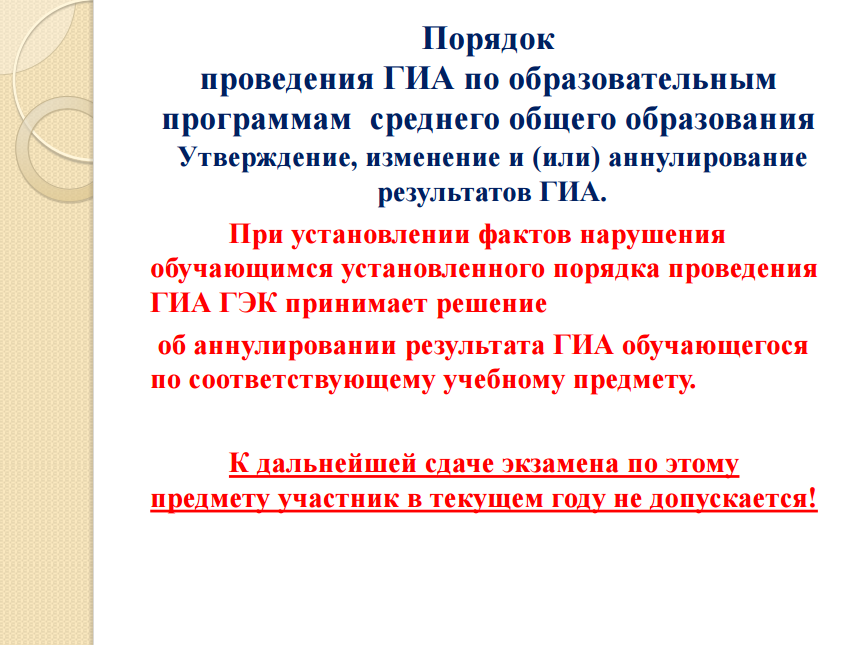 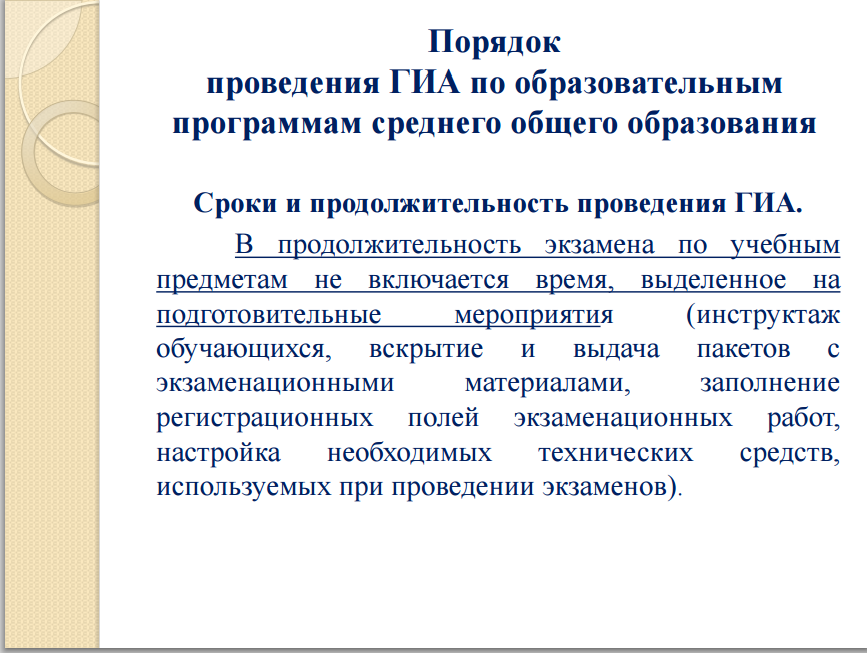 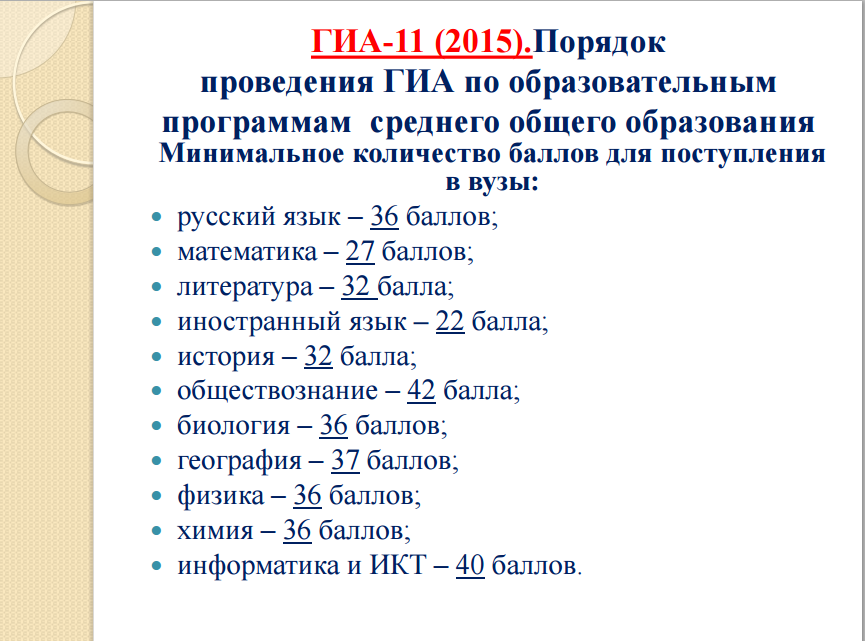 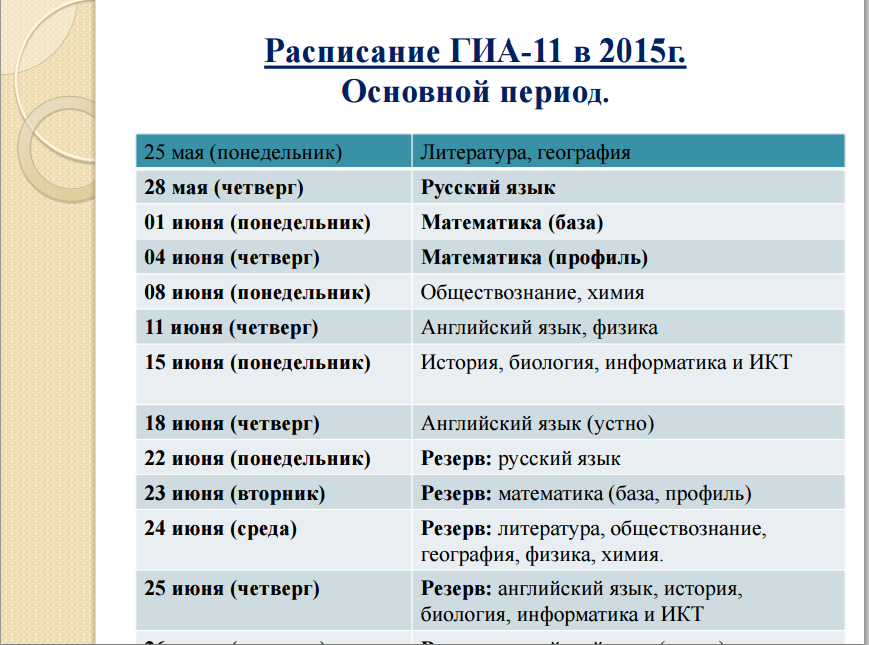 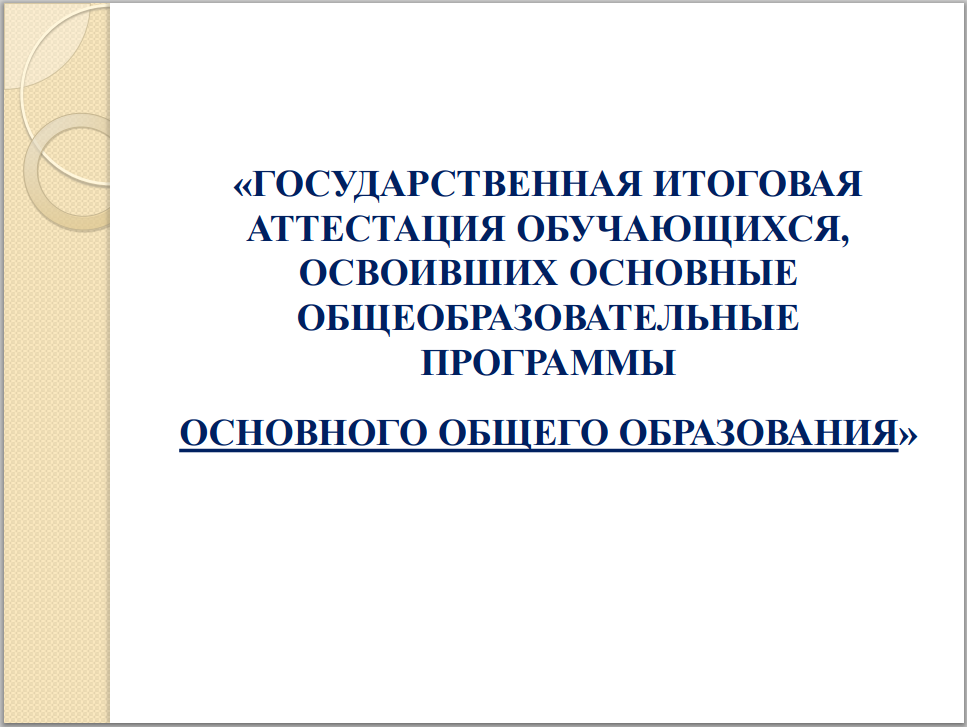 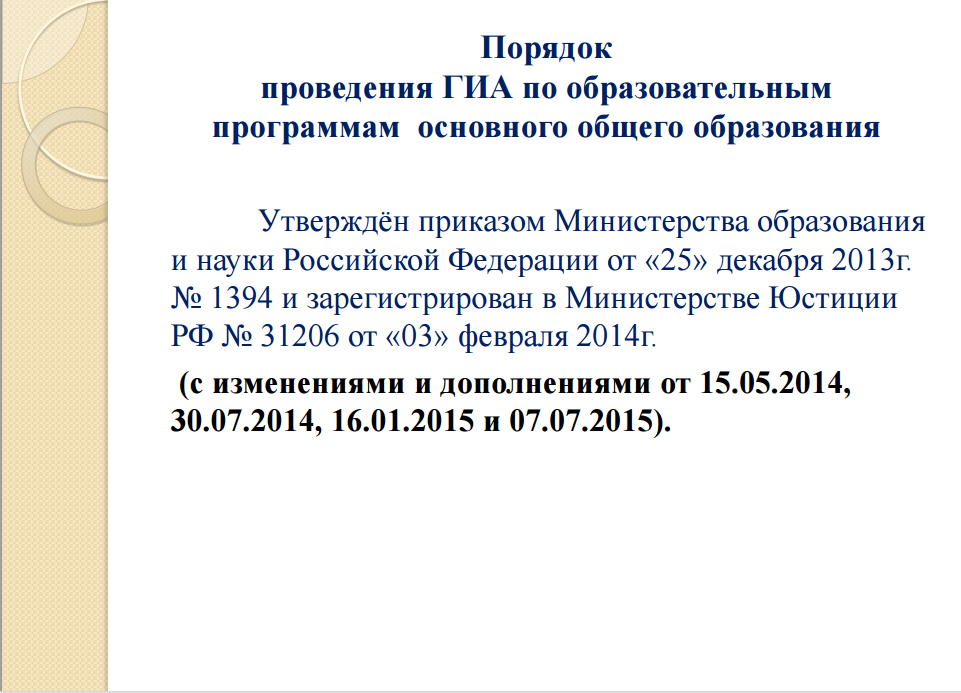 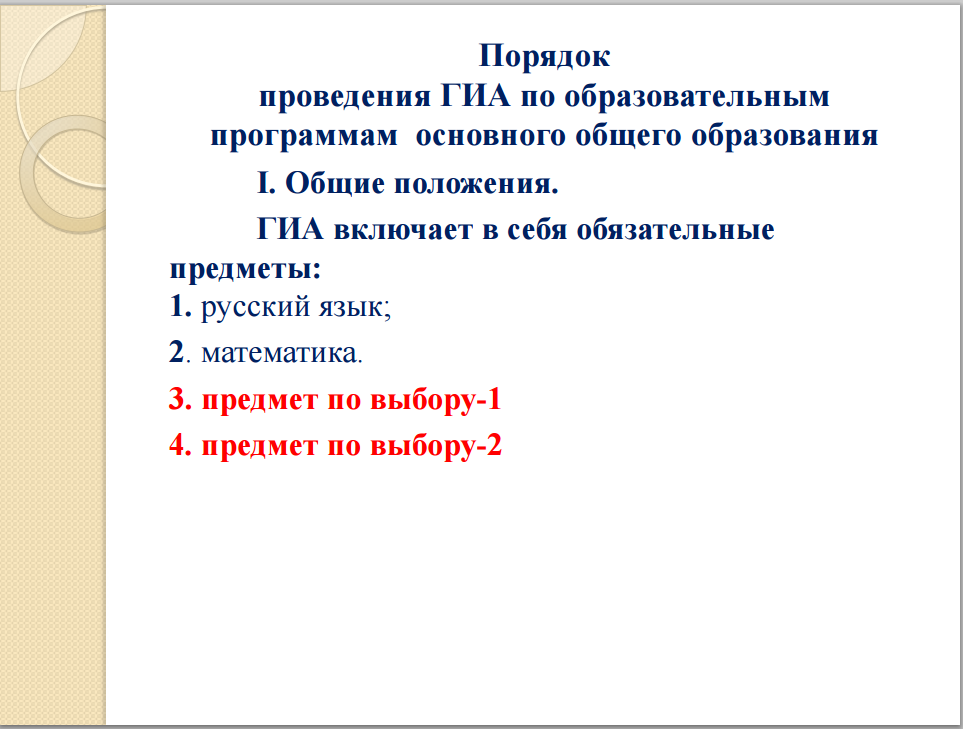 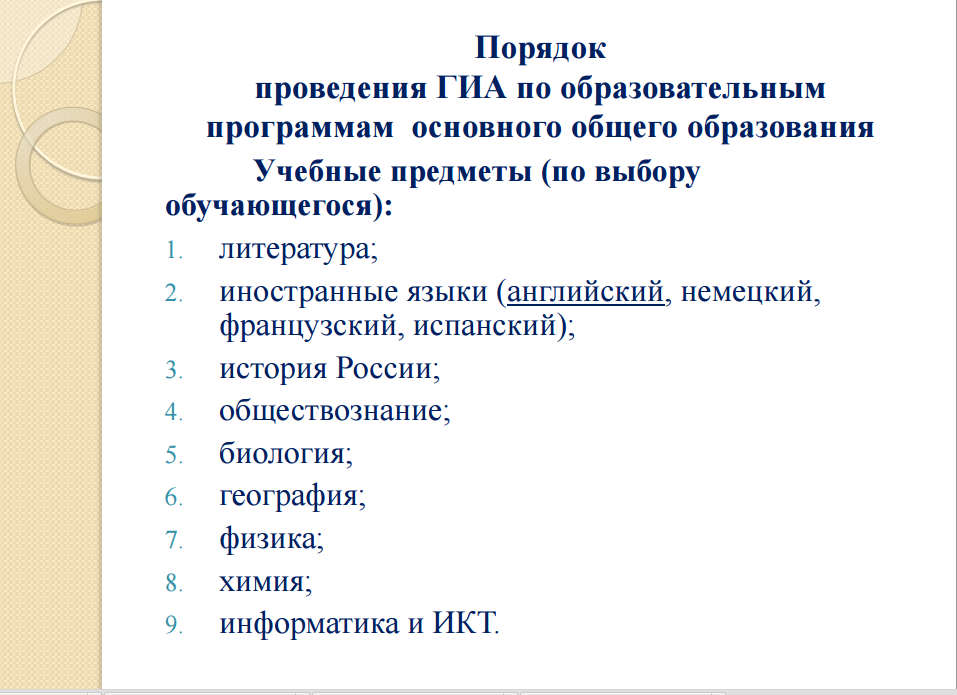 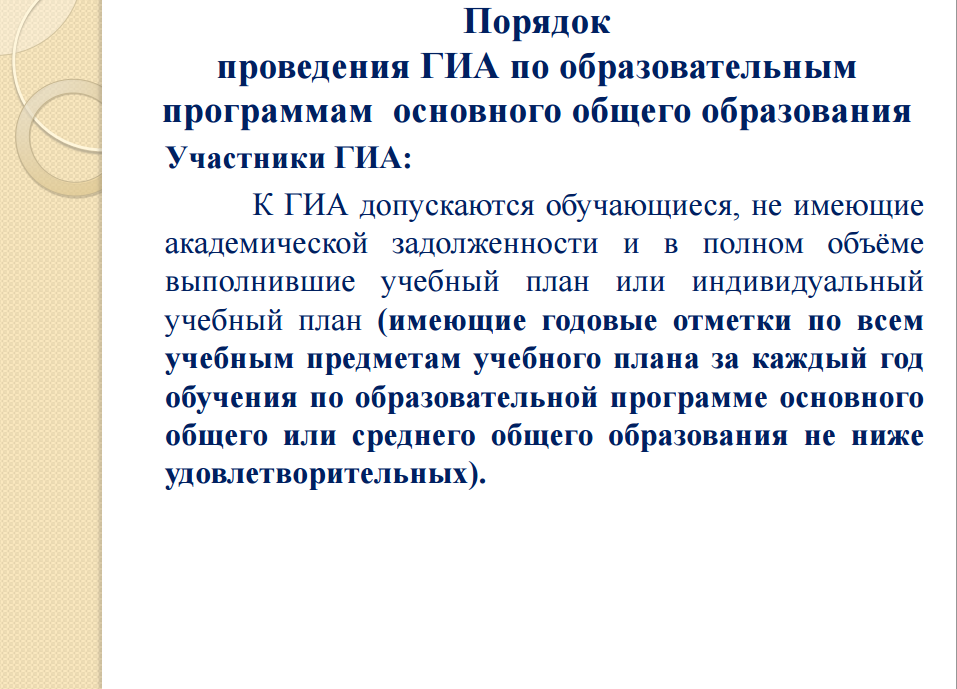 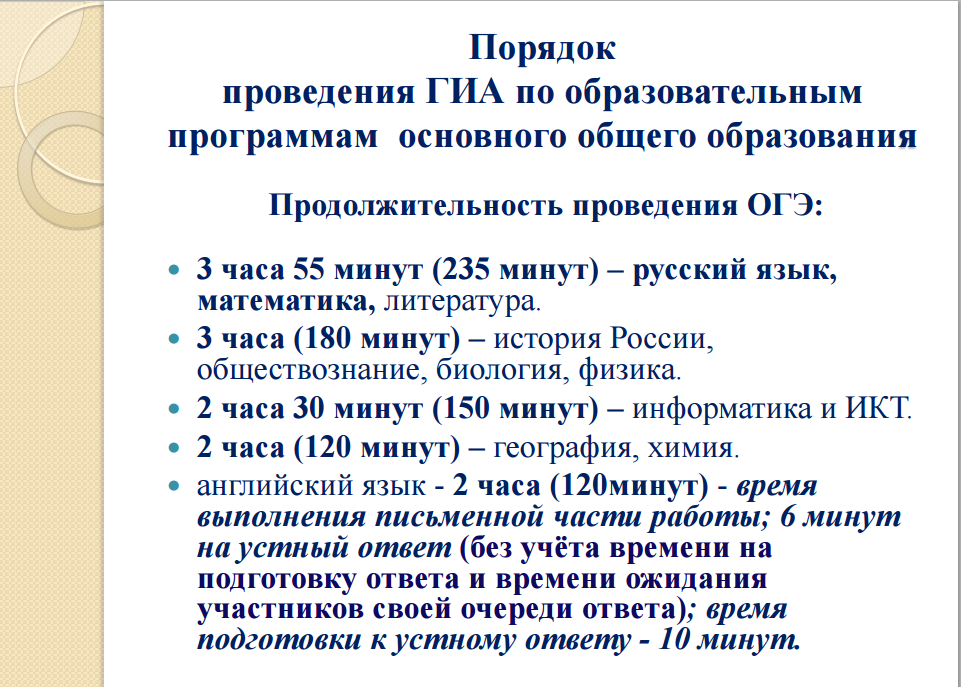 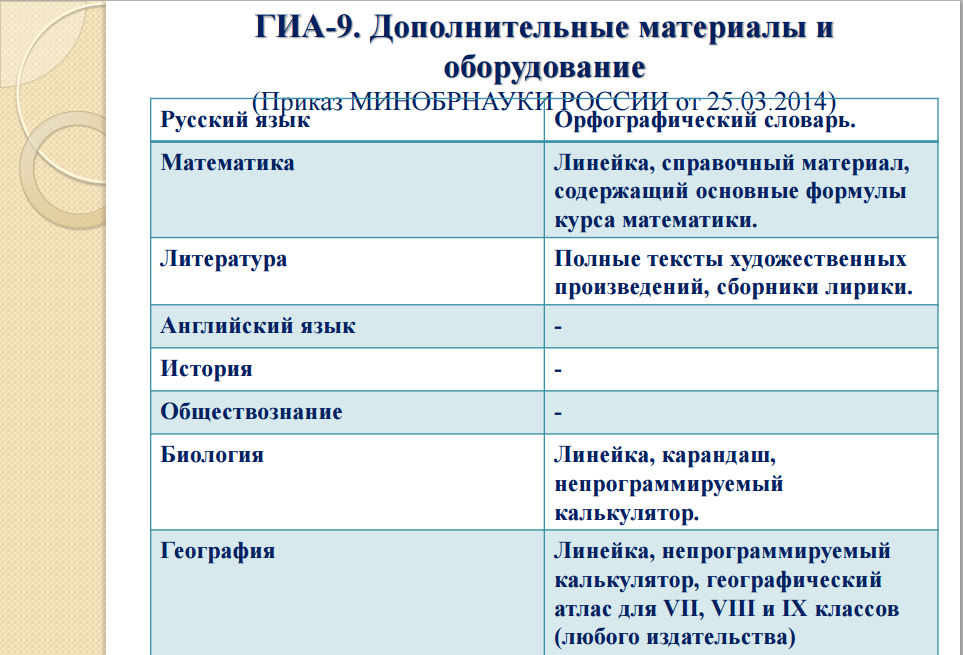 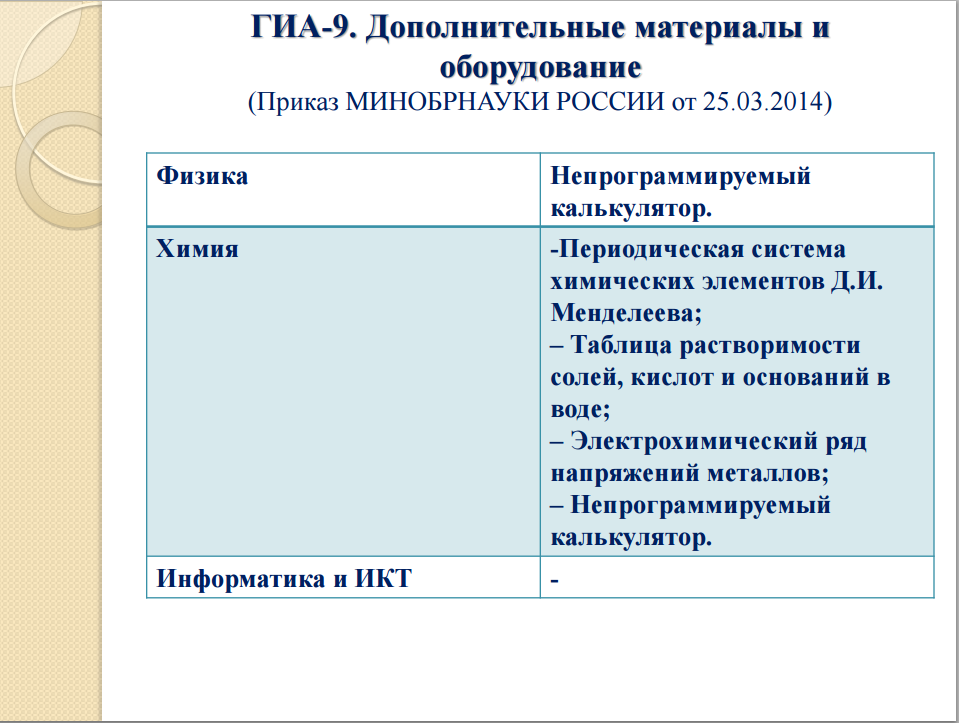 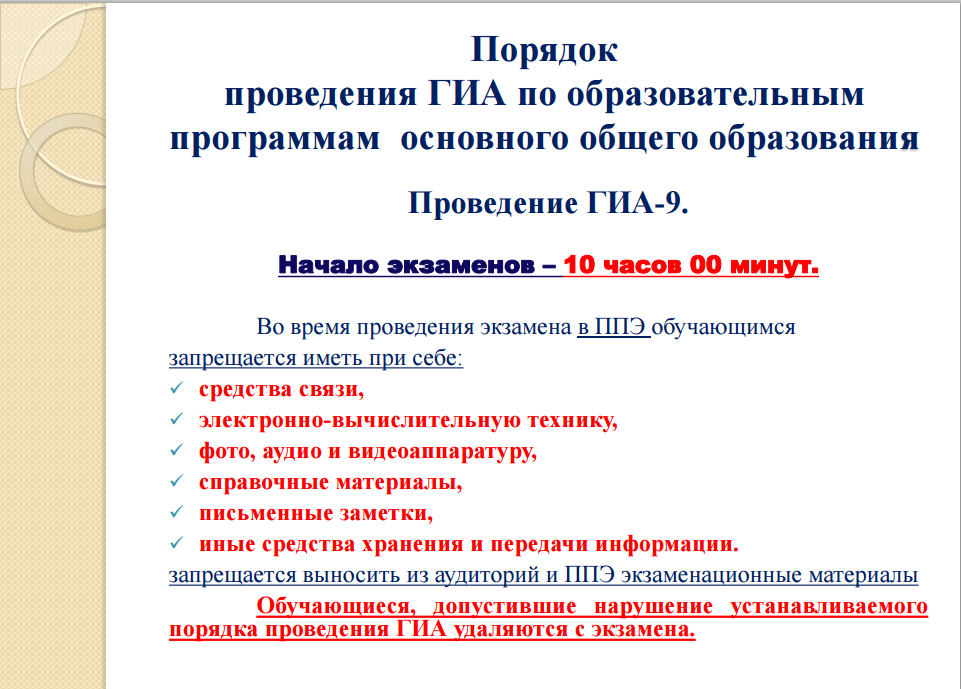 Информацию можно получить:

ege.edu.ru ОФИЦИАЛЬНЫЙ ИНФОРМАЦИОННЫЙ ПОРТАЛ
ЕДИНОГО ГОСУДАРСТВЕННОГО ЭКЗАМЕНА
http://www.fipi.ru Федеральный институт педагогических измерений
http://ege.midural.ru/ Информационная поддержка оценки качества образования по Свердловской области
Информационные порталы для самоподготовки к ОГЭ и ЕГЭ:

http://www.fipi.ru Федеральный институт педагогических измерений
Открытый банк заданий ЕГЭ
Открытый банк заданий ОГЭ